VIDYANJALI 2.0(vidyanjali.education.gov.in)
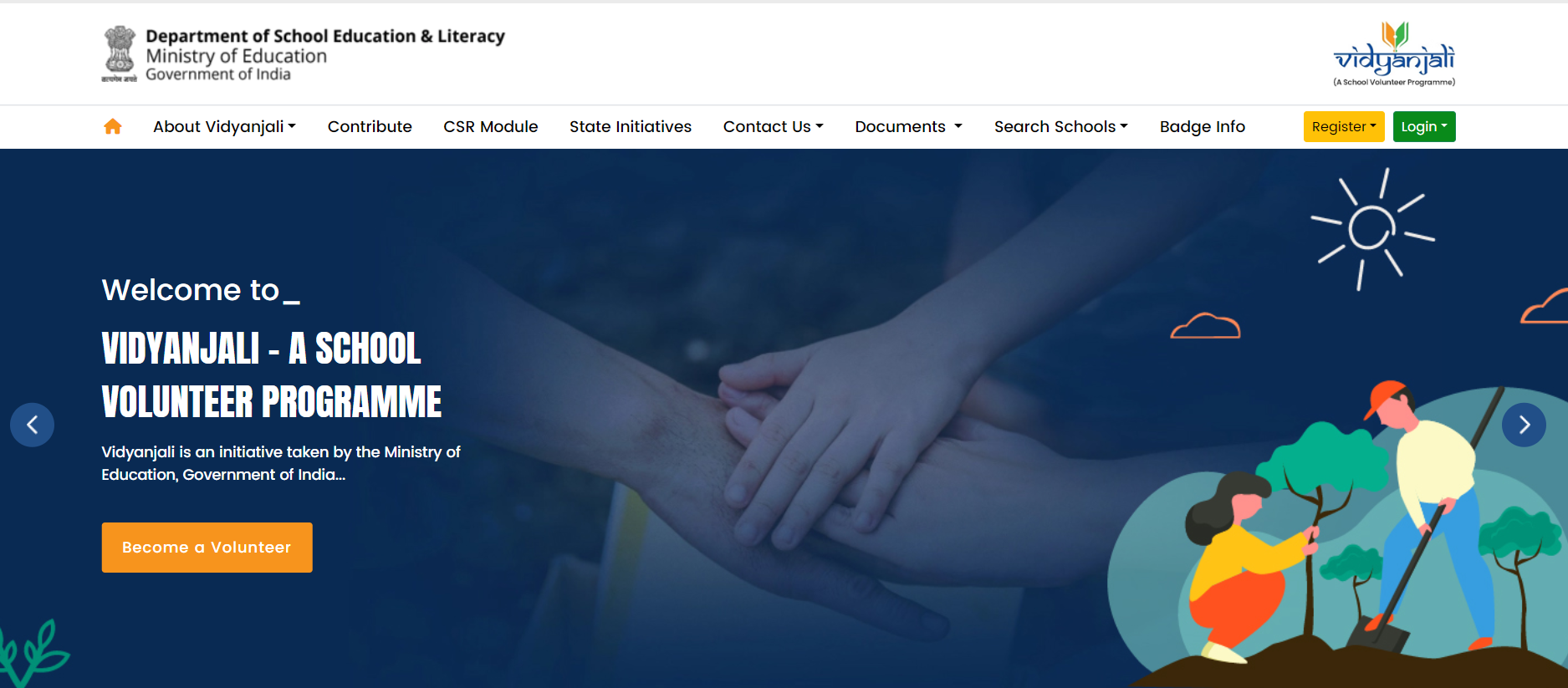 Sikul Kaichhan
DEFINITION
Vidyanjali is an amalgamation of the words Vidya meaning "correct knowledge“ and Anjali meaning “an offering with both hands” in Sanskrit language.
Vidyanjali programme is launched by Shri.Narendra Modi, Hon’ble Prime Minister of India on 7th Sept. 2021
In Mizoram, Vidyanjali programme was started from December 2021
OBJECTIVE
Vidyanjali is an initiative taken by the Ministry of Education, Government of India with the aim to strengthen Schools through community and private sector involvement in schools across the country. This initiative would connect schools with varied volunteers.
PROVISION IN NEP 2020
Every literate member of the community could commit to teaching one student/person how to read (NEP Para 2.7)

The nutrition of health (including mental health) of children will be addressed, through healthy meals and the introduction of well-trained social workers, counsellors, and community involvement into the schooling system (NEP Para 2.9)
PROVISION IN NEP 2020
To provide ease of access, volunteers may be involved under various programs and interaction between students. 
    (NEP Para 3.6 & 3.7)

All efforts will be undertaken to ensure the participation of community members in adult education. (NEP Para 21.8)
ADMINISTRATOR
It means an official who shall support the implementation and ensure the adherence of laid out policies and guidelines of Vidyanjali programme. 

Key administrator are National Nodal Officer, State Nodal Officer, District Nodal Officer, Regional Nodal Officer from Kendriya Vidyalaya Sangathan (KVS) and Navodaya Vidyalaya Samiti (NVS) and School User.
VOLUNTEERS
Volunteers means a person who is a citizen of India/Non-Resident Indian/Person of Indian Origin or an organisation /institution/company/group registered in India willing to provide services by participating in school activities and/or provide assets/material/equipment in Online and provide assets/material/ equipment in Offline to the Government and Govt. Aided schools free of charges.
ACTIVITIES
Vidyanjali has two verticals : 
   	“Participate in school Service 	/Activity” and “Assets/Material	/Equipment” in which volunteer 	can 	support and strengthen the 	Government and Government 	Aided 	schools. 
		This two activity 	can be done 	in 	Online mode, 	in Offline 	mode 	only Assets/Material/Equipment could 	be done.
SERVICE ACTIVITY
It means any contribution by a volunteer to a school in the form of sharing of knowledge, skill, expertise through training, teaching, demonstration, practice, sponsorship etc.
Generic Level Services/Activities
Subject Assistance
Teaching Art/Craft, Yoga/Sports
Teaching Languages, Vocational skill
Assistance for Divyang students
Adult Education
Preparing Story Books with Children
Mentoring students for career counselling and gifted/talented children
Support for preparation for Entrance Examination and competitions
Sponsorship services/activities
Sponsoring Trained Counsellors and Special Educators
Sponsoring Trained Counsellors for Physiological Support, Mental Health and Wellbeing
Special Classes by Experts
Sponsoring Medical Camps by Doctors
Sponsoring for Participation in Sports and Cultural Events
Sponsoring for Health and Cleanliness Resources
Sponsorship services/activities cont.
Sponsoring Additional Manpower for Housekeeping for at least One Academic Session
Sponsoring Special Remedial Classes for Students by qualified teachers
Sponsoring CWSN Identification Camps
Sponsoring Self Defence Training for Girls
Sponsoring School Nutrition Garden
ASSETS/MATERIAL/EQUIPMENT ACTIVITY
It means any physical item(s) which the volunteer may offer to provide to the school like basic civil infrastructure, basic electrical infrastructure, classroom support materials and equipment, digital infrastructure, equipment for extra-curricular activities, teaching aids, maintenance & repairs, office stationery /furniture etc. The volunteers can make partial or complete contribution to a school. Monetary support are not allowed.
Basic Civil Infrastructure :
Additional Classroom
Toilets for students and staffs
Drinking Water Facility
Art & Craft Rooms
Staff Room 
ICT Lab, Science Lab, Vocational Lab
Smart Classroom
Boundary Wall
Gate
Basic Civil Infrastructure cont.
Overhead Water Tank
Playground with Equipment
Ramps/Barrier Free Access
Library (Room, Books, Furniture etc)
Modern Kitchen and dining facilities
Residential Hostels for Students
Residential Quarters for Teachers
Rain Water Harvesting Structures
Basic Electrical Infrastructure
Ceiling Fans
Tube Lights with Fitting for Common Areas and Classrooms
Exhaust fan for Kitchen/Toilets
Solar Panel/Energy Efficient Electrical Equipment
Generator/Inverter Sets
Cooking equipment
Classroom Needs
White / Green Boards
Tables, Chairs, Benches
Stationary & Cupboards
Braille/Large Font Text Books
Science and Maths Kits
Text Books
School Uniforms
Digital Infrastructure
Desktop Computer, Laptop, Tablet
LED Projector
Interactive Whiteboard
Smart TVs/LED TVs
Printer, Laptops, UPS, Routers
Internet Connectivity and Related Equipment
Computer Accessories (Keyboard, Mouse, Pendrive etc)
Equipment for Co-Curricular & Sports
Badminton, Basketball Kits
Carrom Board & Chess Board with Accessories
Football, Volleyball, Cricket, Hockey Kits
Fying Discs/Rings
Miscellaneous in Primary Sports
Toys and Games Corner
Health and Safety Aids
First Aid Kit
Water Purifier
Disinfectants & Sanitizers
Marks
Infrared Thermometer
Hand Wash Facilities
Hearing Aids
Wheelchair
Sanitary Pad Vending Machines
Fire Extinguisher
Tool Kits and Miscellaneous Equipment
Gardening Equipment 
Carpentry Tools and Equipment
Painting Equipment
Tool Kits
Art Related Equipment
Skills Related Equipment
Lab Equipment
Teaching Learning Material
E-content and software
Subscription to Children Magazines and Newspaper
Toys, puzzles, puppets
E-Labs/O-Labs
Maintenance & Repairs
Boundary Walll Painting
Electrical Fixture Change
Fans Regulators Change
Generator Repairs/Maintenance
Painting
Pumps/Motors Repair
ICT Equipment maintenance and repair
UPS Battery replacement
Office Needs
Notice Boards
Computer/Laptop/Tablet
Printer, Scanner, Photocopier
Cupboards
Stationery
Interactive Voice Response System (IVRS)
Public Address System
PORTAL PROCESS
Register School in the Vidyanjali Portal 
	(Action – School)
Raise request in Vidyanjali Portal 
	(Action – School)
Register Volunteer in Vidyanjali Portal
	(Action – Volunteer/School)
Contribution to the School 
	(Action – Volunteer/School)
Invite, accept, approve volunteer 
	(Action – School)
REPORT(As on 1st Feb. 2024)
No. of School 			– 3940 (2855)
Onboarded school 		– 2679 (94%)
Unboarded school 		– 1262 (176)
No. of Volunteers			–   767
Contribution (Assets) 		–   99
Contribution (Activity) 	-    20
VIDYANJALI 2.0
(Sikul Kaichhan)
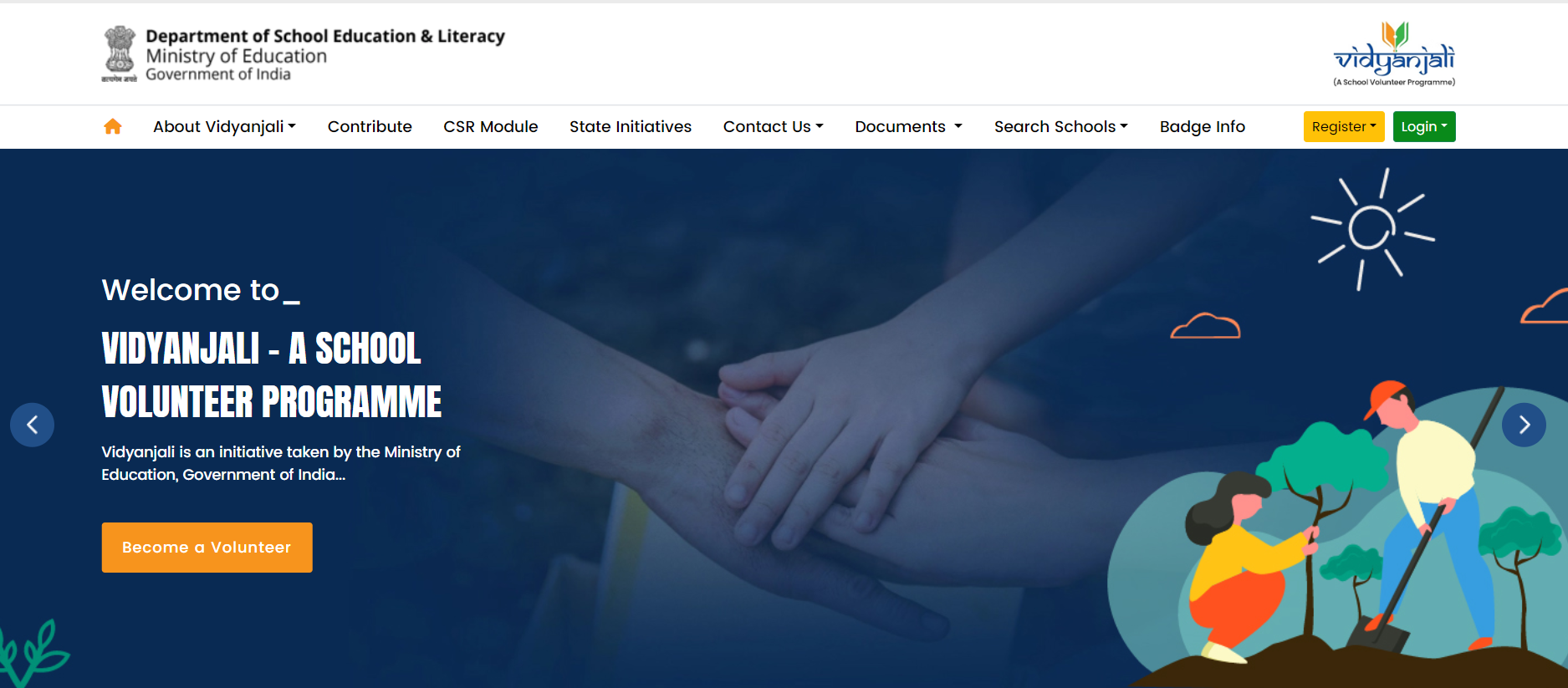 Sikul hmasawnna atan i thiamna leh i thil neihte rawn hlan ve rawh le
Samagra Shiksha Abhiyan
(samagra.mizoram.gov.in)